Facilitating Legal English Teaching and Learning through the SIOP ModelVeronika KarevaBesa Bytyqi
5th International ESP/LSP Conference
Sept. 22-23, 2022 Nish, Serbia
Objectives
Overview the main challenges of teaching Legal English (LE) 
Present the SIOP Model (Sheltered Instruction Observation Protocol)as an instructional approach for lesson planning and delivery for making content in English more comprehensible with non-native English speakers 
Propose a model for teaching LE based on the SIOP principles
Discuss its benefits for learning progress
Why teaching/learning Legal English is more complicated than other ESPs?
Specificity of legal terminology
Legal professionals use a very specialized language even in their mother tongue
Differences among legal systems in the countries 
Students’ lack of knowledge from the legal field 
English teachers’ lack of professional knowledge
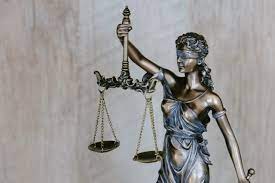 Possible solution
Framework needed for teachers to use practices that will help LE students to learn both content and English
The SIOP Model created in the United States after a 7 year research (1996-2003) by a group of educational experts to present curricular content concepts to second language learners through strategies and techniques that make new information comprehensible   
In parallel with content presentations, the Model enables teachers to develop students’ academic language skills in all four domains: reading, writing, listening and speaking
Basic SIOP principles of lesson organization
Inclusion of both content and language objectives for every lesson
 Careful lesson planning including key vocabulary and lesson sequence, based on SIOP features: 
 -motivation through building background
 -presentation 
 -practice/application and 
 -review/assessment
Methodological approach
A questionnaire with students (40 participants attending two levels of Legal English)
Experimental lesson created according to the template provided by the authors of the Model
Reflections by students after the model lesson
Findings – an example question
The aim of the questionnaire was to identify the most challenging areas from the LE course for students:
Lesson plan  for the topic International Law
Content objectives
Language objectives
To become familiar with the core of international law and what it regulates 
To be able to define the term ‘treaty’ from legal point of view
To differentiate between matters governed by EU law and International Law
To become familiar with the differences between international law and national law
To identify the characteristics of the formal legal language
To revise the passive constructions
Key vocabulary: bound, treaty, party, encompass, sue, dispute, customary, usurp, invariably, sovereignty
Step 1: MOTIVATION: (building background) – 10 min.
Setting: During the Olympic Games in Peking, one water polo representation claims that the other players took doping and start a case. Which organ will deal with it? 
	Or
Which court (organ) prosecuted Slobodan Milosevic? Under which law?
	Or
Turkish military planes fly over the Greek sky without permission? What can happen?
Step 2: PRESENTATION: (language and content objectives, comprehensible input, strategies, interaction, feedback) – 20 min.
1. The text, “The Scope and Nature of International Law” adapted from the book  “International Law” by Vaughan Lowe posted on GC for home reading
2. In class power point presentation 
3. Pair work: Question/ answer session
Questions: 
What does the international law regulate?
List some international organizations!
Which law regulates the dealings of EU member states and which law regulates their dealings with non-member states?
What is a human right treaty? 
Can an individual sue his/her state at the European Court of Justice?
What are the differences between international law and national law?
Step 3: PRACTICE/APPLICATION: (meaningful activities, interaction, strategies, practice/application, feedback) – 10 min.
Group work: Come up with own examples of cases that will be regulated by international law
Lesson ends…
Step 4. REVIEW/ASSESSMENT: (review objectives and vocabulary, assess learning) – 5 to10 min.
 Step 5. EXTENSION: Homework:
Instructions: Search the Internet and report on one case regulated by some international court using formal language
Students’ reflections
Aimed at making students reflect on the experience with the SIOP based lesson compared to the other classes from the LE course conducted in a more traditional way
Students guided what to focus on and assigned points for the activity in order to be motivated to complete it
32 completed papers turned in
Conclusions
According to students’ reflections, the SIOP based lesson has managed to ‘solve’ the biggest issue related to the content in English: it was easier to understand and more convenient to use the new legal terminology; the lesson was perceived as more interesting than ‘regular’ lessons which lead to higher motivation (asking and answering questions in pairs was fun); they were able to recognize the formal language used in the text; stated that they would like to have more lessons like that one
Limitations of the study
Only one lesson demonstrated
Conclusions based on students’ perceptions and not on any performance measure (quiz, test, essay etc.)
Recommendations
LE teachers should focus on careful lesson planning
Materials should be selected to contain content and language objectives
As much as possible, practice flipping the classroom
For every lesson, identify the key vocabulary and revise it frequently
Try to match the LE syllabus with the study of professional courses: include only the modules that students are dealing with in their professional courses
Take examples for discussion from current, actual settings in order to promote critical thinking and increase relevance